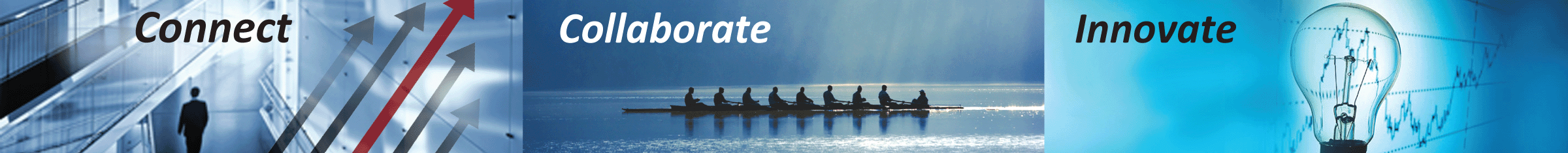 Re-Gain Your Innovative Edge With Next Practices
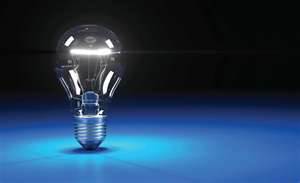 Global Talent Strategy, Operations and 
Communications – Setting the Stage Now
 For 2013 and Beyond


           Scott Hamilton
         Executive Next Practices Institute
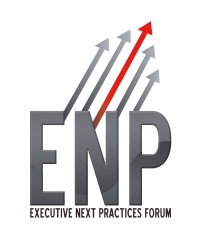 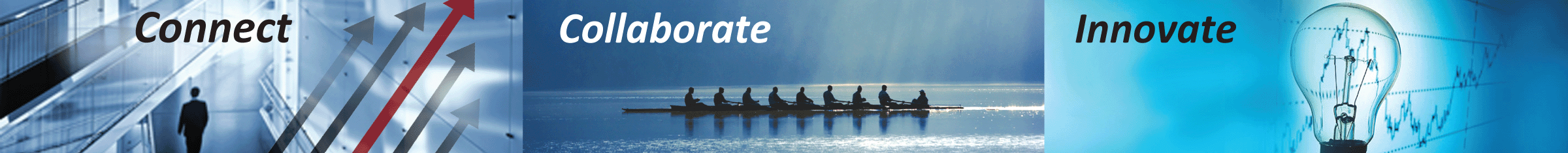 Executive Next Practices Institute
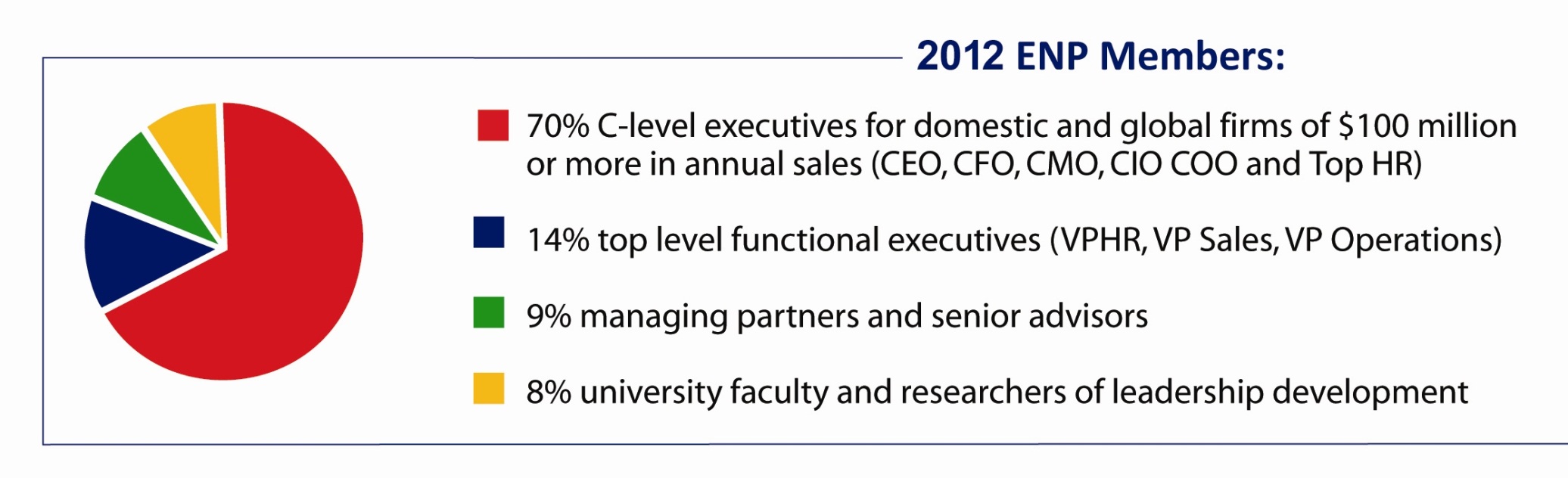 .
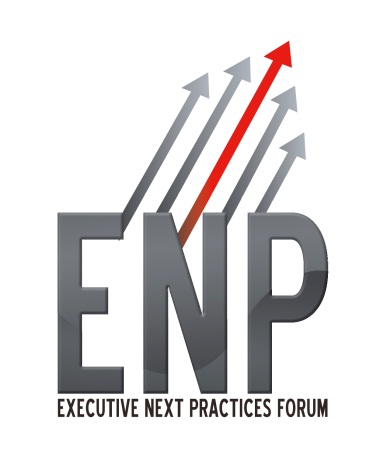 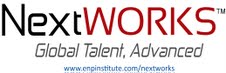 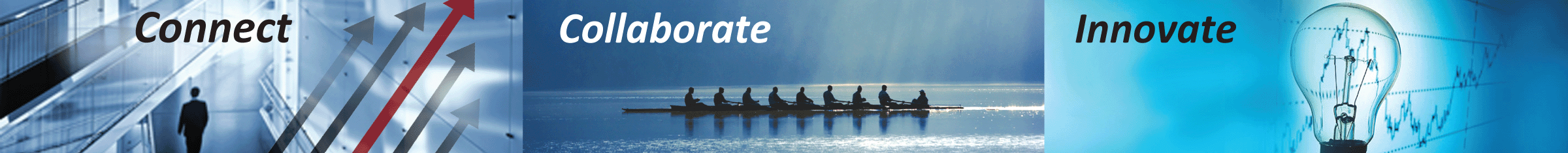 Next Practices
Ideas, processes, concepts and solutions that move us beyond the “status quo”.

Not “how are others doing it best” but rather, “where do we go from here that represents a true fundamental shift in value”…
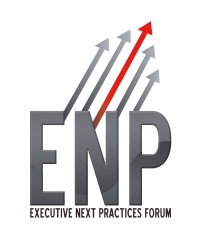 2008-2012 Global Brand Turbulence
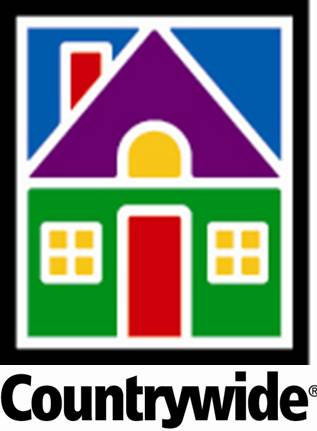 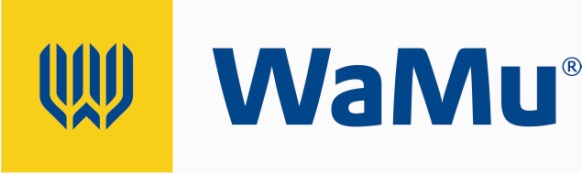 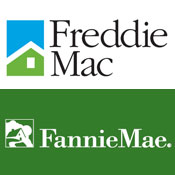 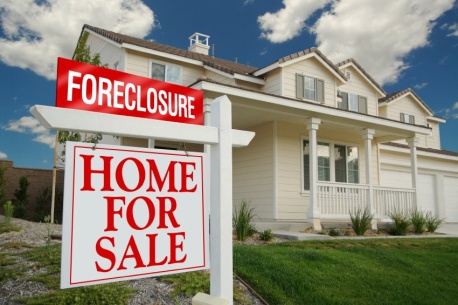 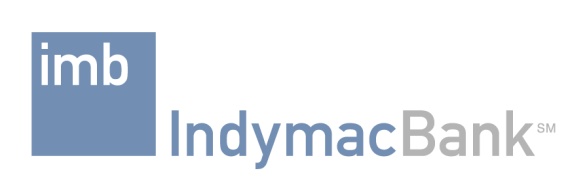 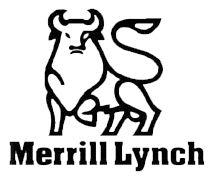 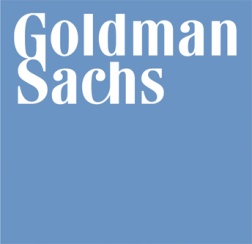 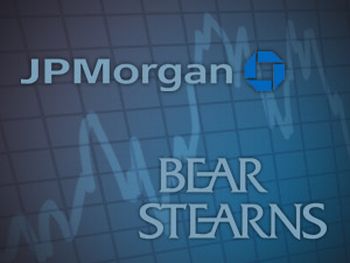 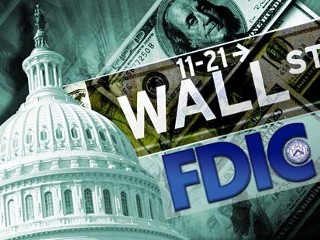 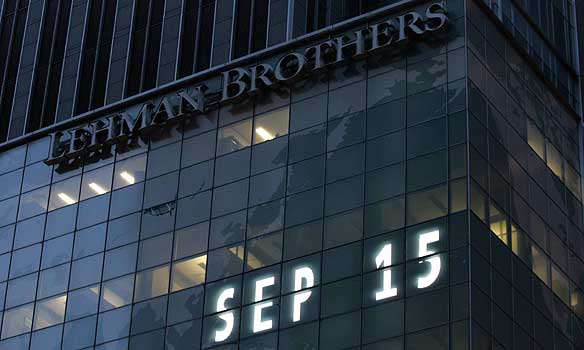 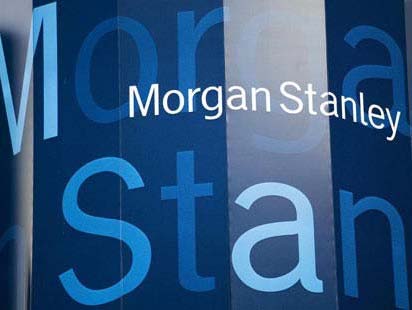 .
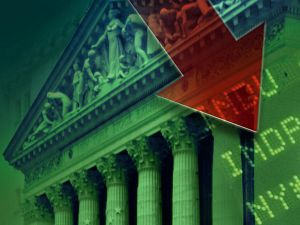 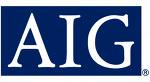 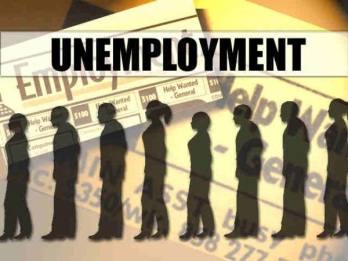 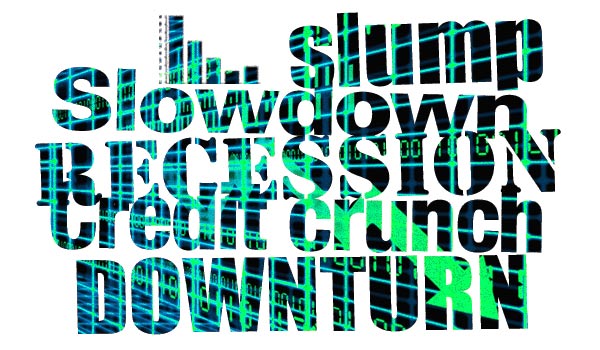 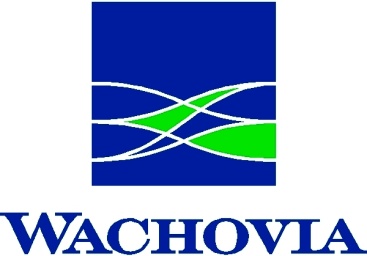 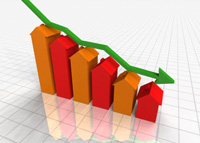 [Speaker Notes: Message given to c-level as well as hr]
.
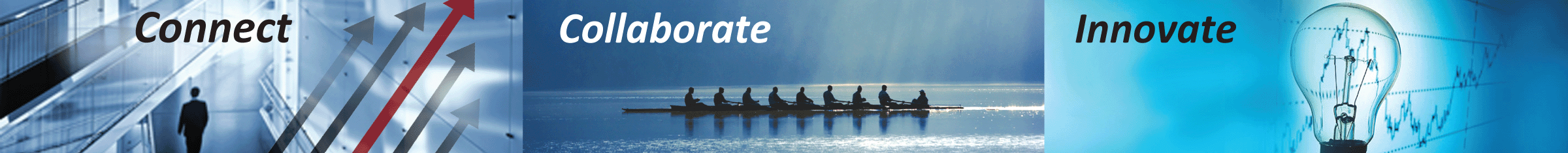 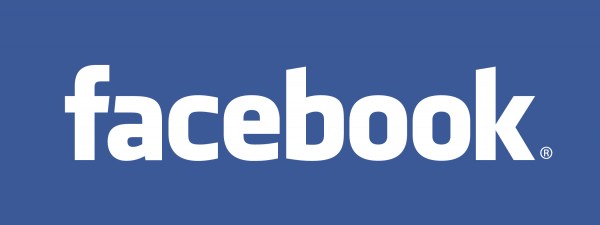 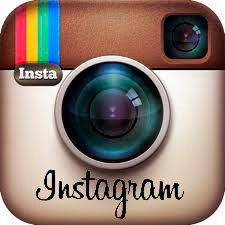 .
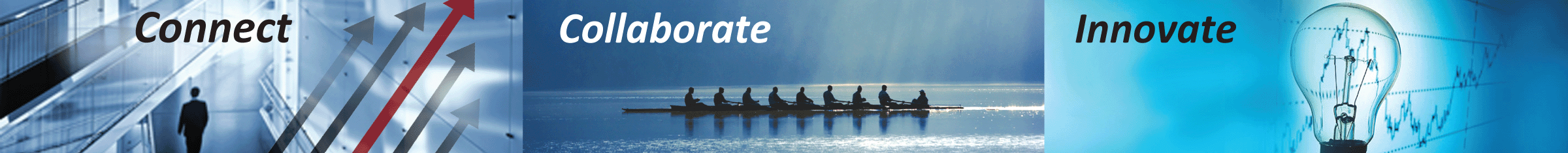 Who is the Red Digital in Your Industry?
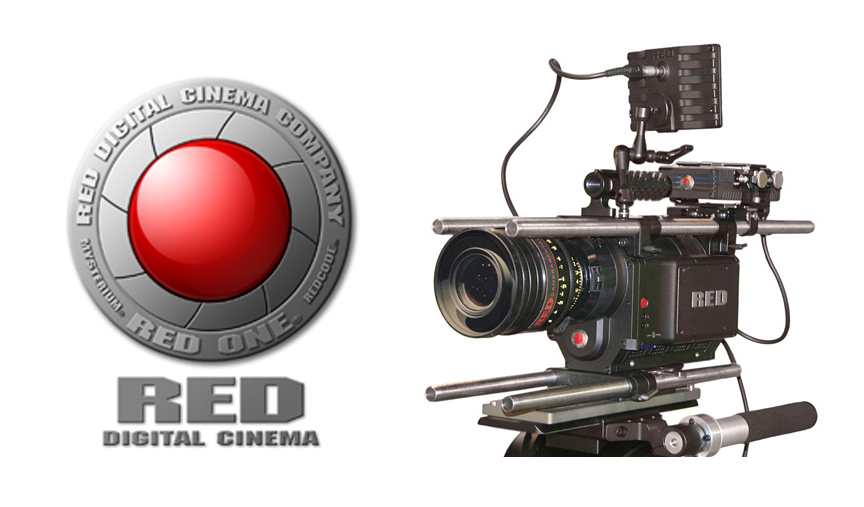 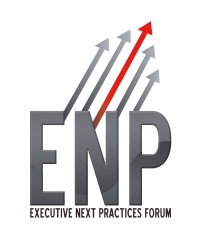 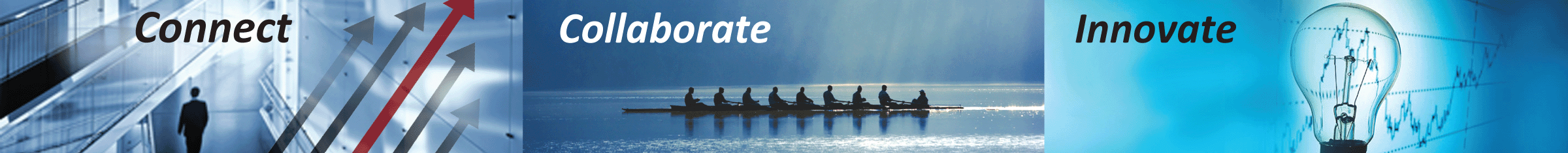 Where is the largest opportunity for innovation within your company/industry?
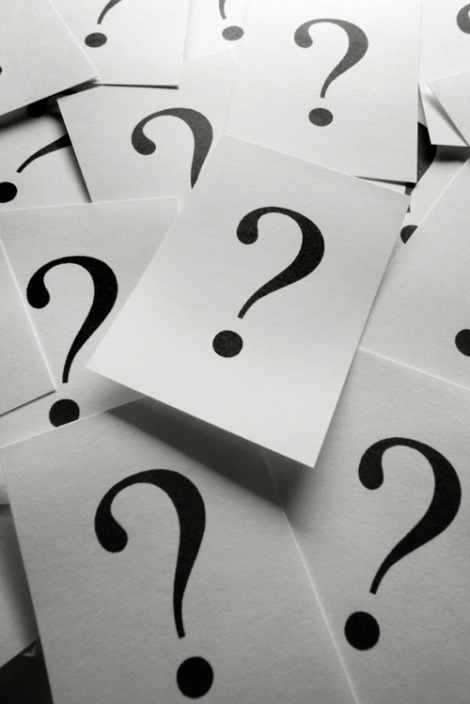 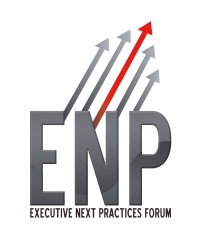 .
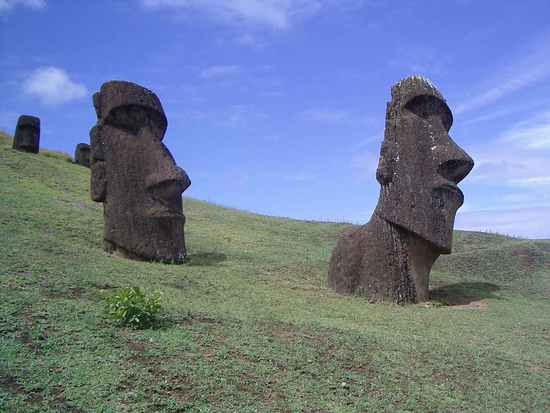 .
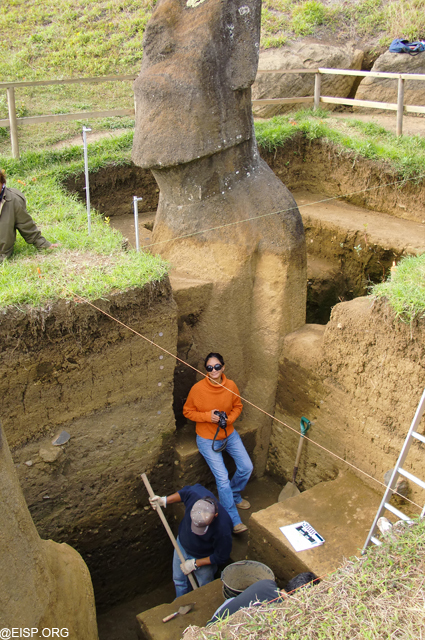 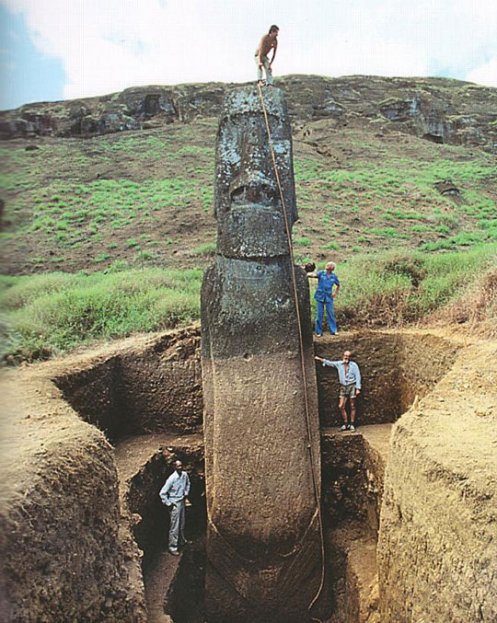 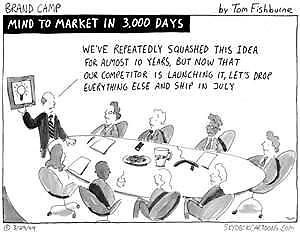 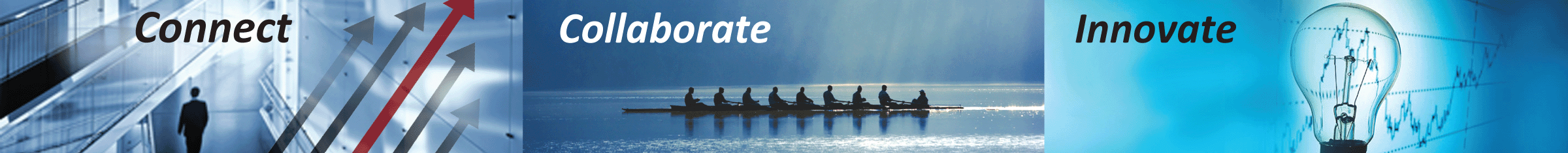 5 Key Steps to Next Practices
Craft a Winning Vision
Identify Internal Barriers- External Trends
Opportunities for Value Creation
Individual-Team Development 
Develop, Test, Launch
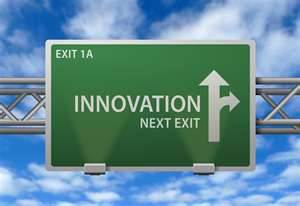 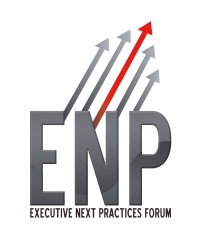 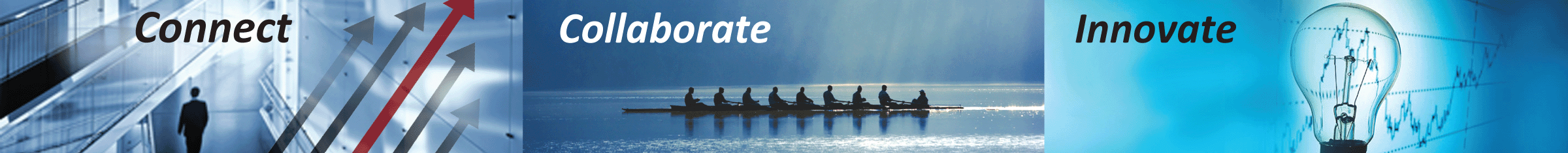 1. Communicate the Vision- Inspire
.
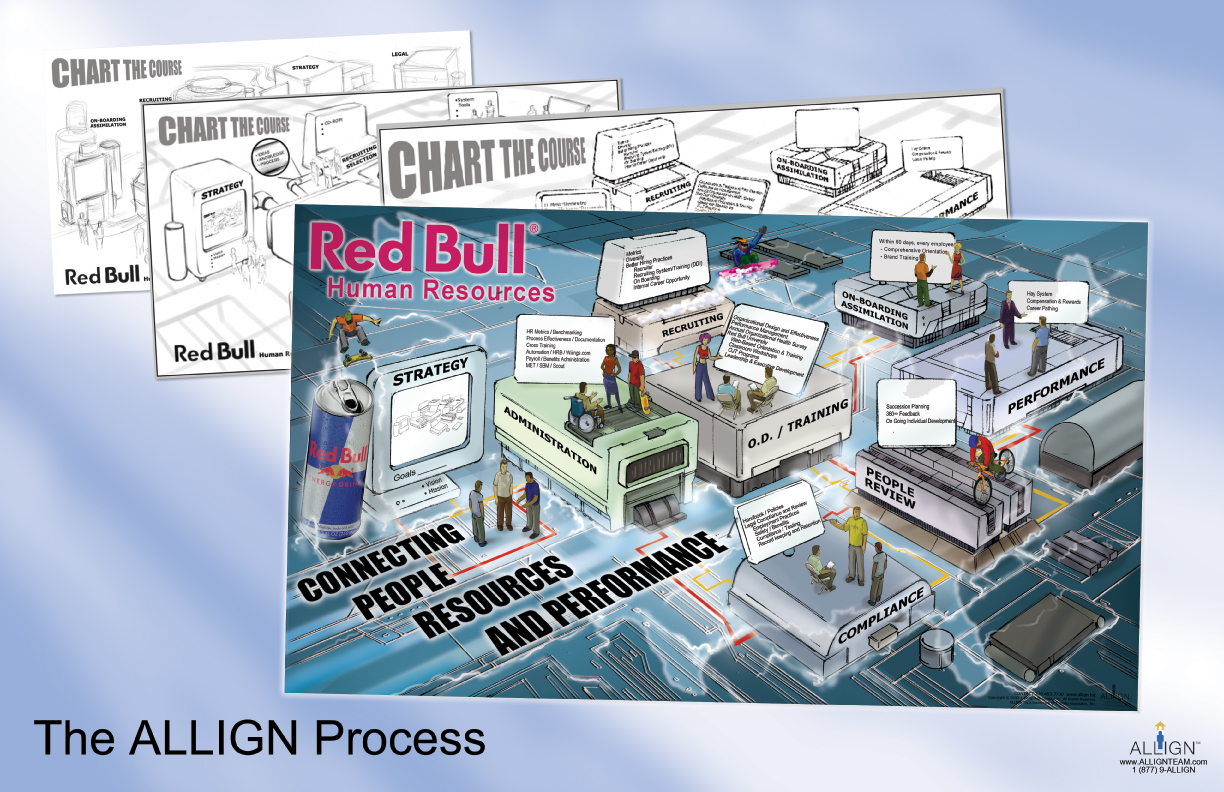 2. Market & Customer Trends
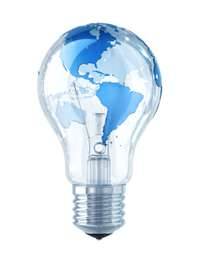 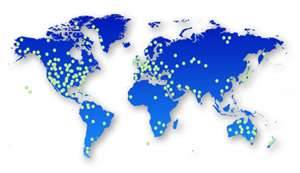 .
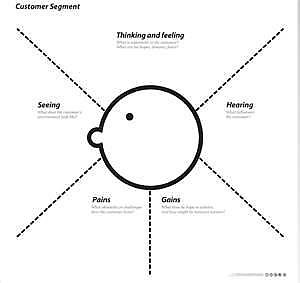 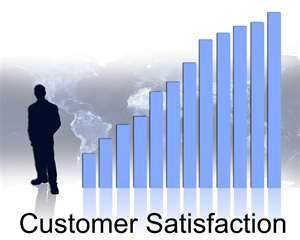 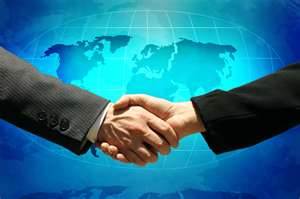 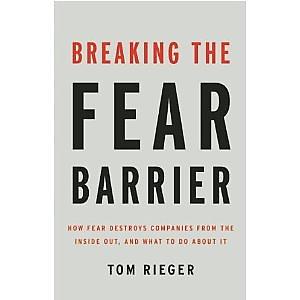 Breaking Internal Fear Barriers:Unleashing the Full Potential of Your Organization
Published by The Gallup Press, 2011
The Pyramid of Bureaucracy
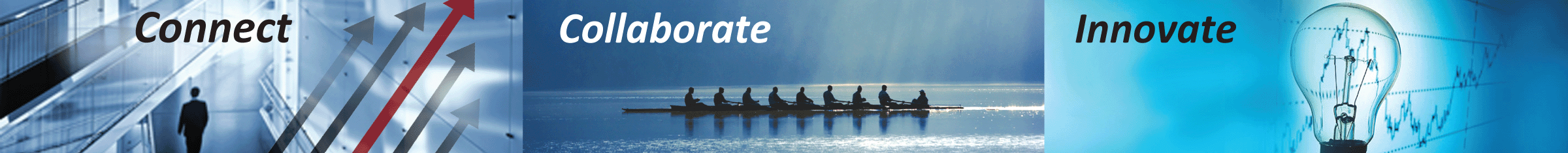 3. Opportunities- Value Creation
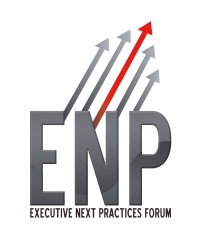 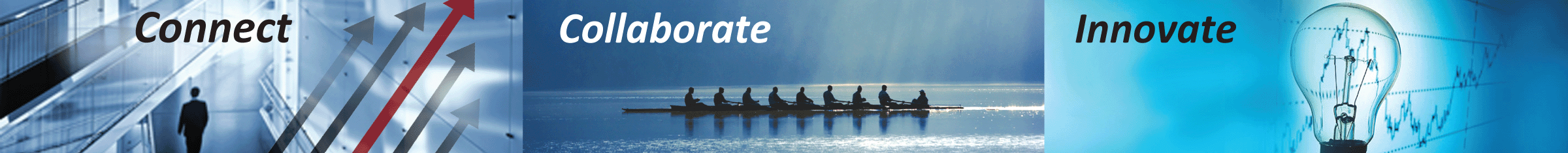 Value Creation
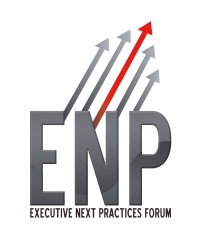 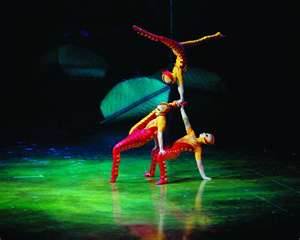 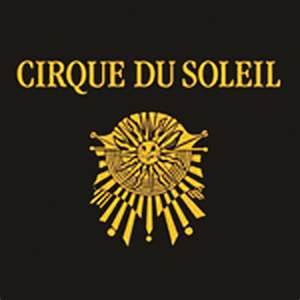 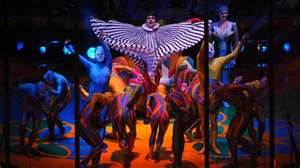 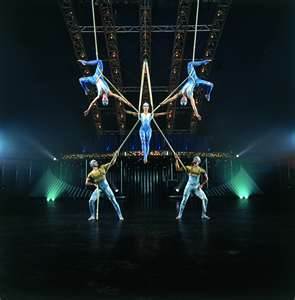 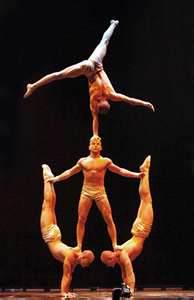 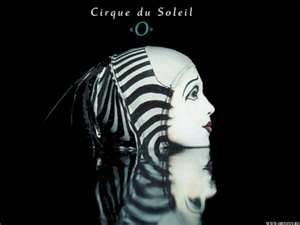 4. Individual & Team Approach
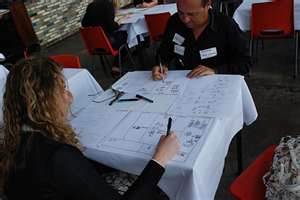 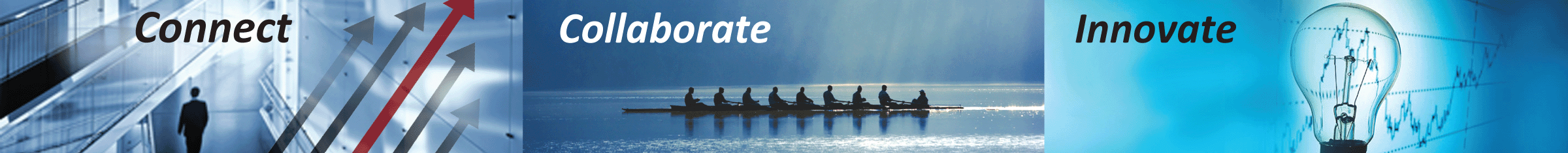 Global Workforce Engagement in Innovation- 2%
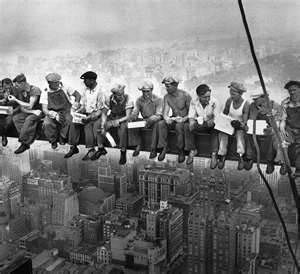 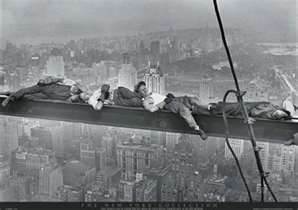 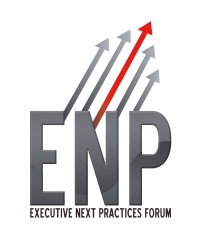 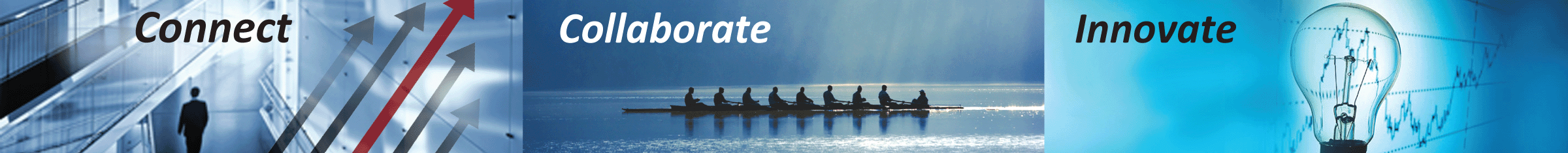 Confirm ROI/Profit
5. Develop, Launch, Test
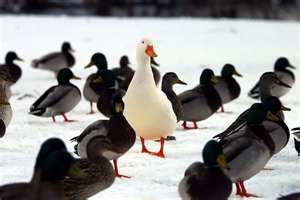 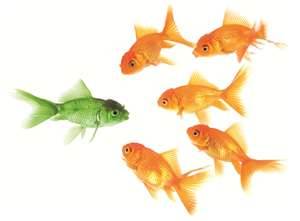 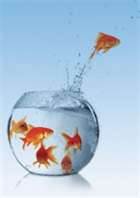 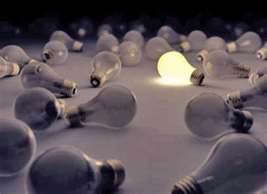 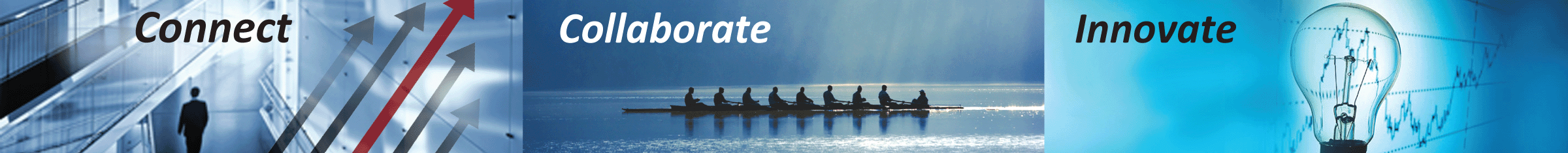 How Will You Create a Culture of Innovation and Sense of Urgency?
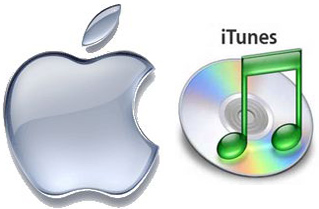 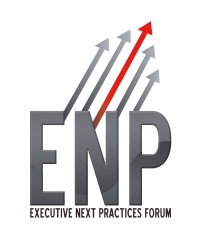 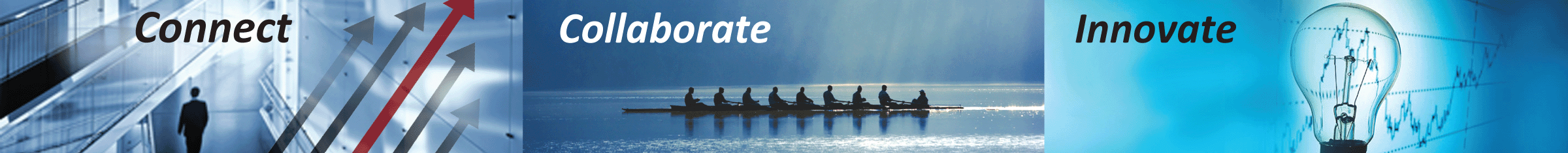 Re-Gain Your Innovative Edge With Next Practices
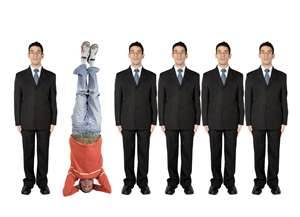 THANK YOU
Scott Hamilton
Executive Next Practices Institute
www.enpinstitute.com
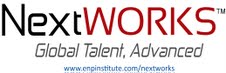